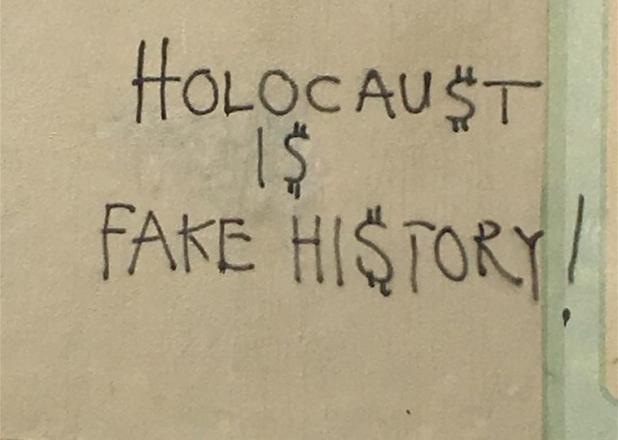 En kort notis om fornektelse
Foto: Daniel Weiner / NBC
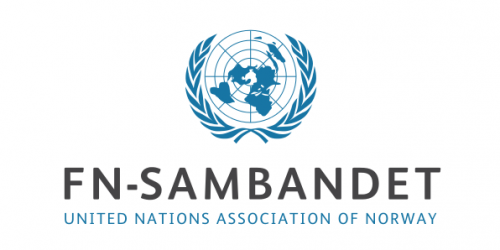 Hvordan argumentere en fornekter
[Speaker Notes: Denne presentasjonen kan brukes til å snakke 

Bildet er hentet fra en nyhetssak knyttet til tagging på en synagoge i Seattle. https://www.nbcnews.com/news/us-news/seattle-police-search-suspects-after-holocaust-denial-graffiti-left-synagogue-n732306]
Oppslutning om Holocaust som fakta
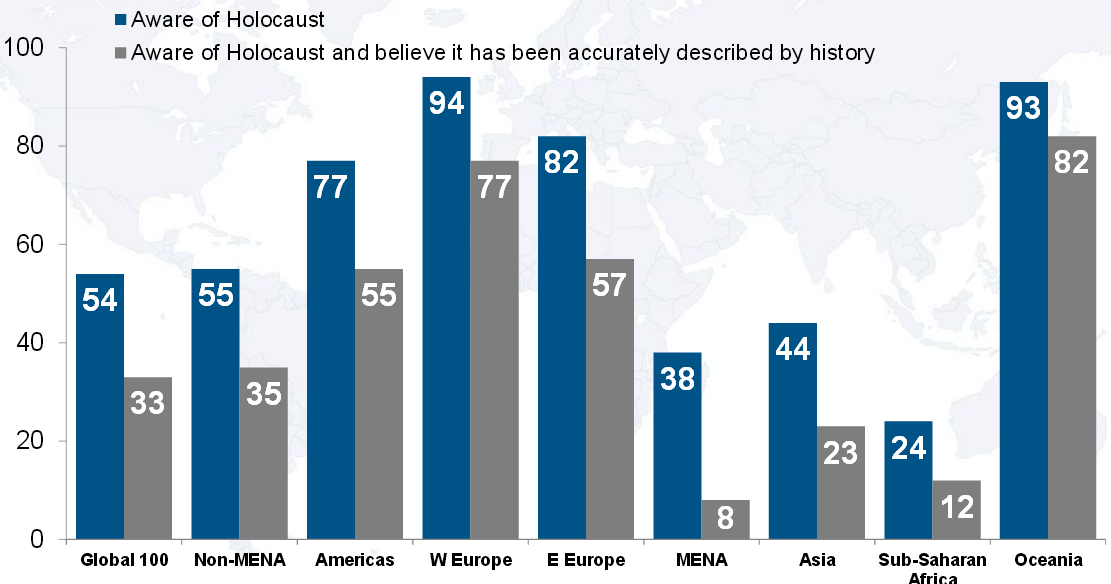 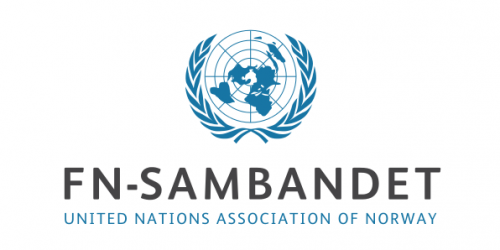 [Speaker Notes: Spørsmål en kan reflektere over med elevene:
Hvorfor er det så ujevnt?
Hva kan forklare forskjellene?
Hvem av disse er mest kritisk? 

Kilde: https://www.theatlantic.com/international/archive/2014/05/the-world-is-full-of-holocaust-deniers/370870/]
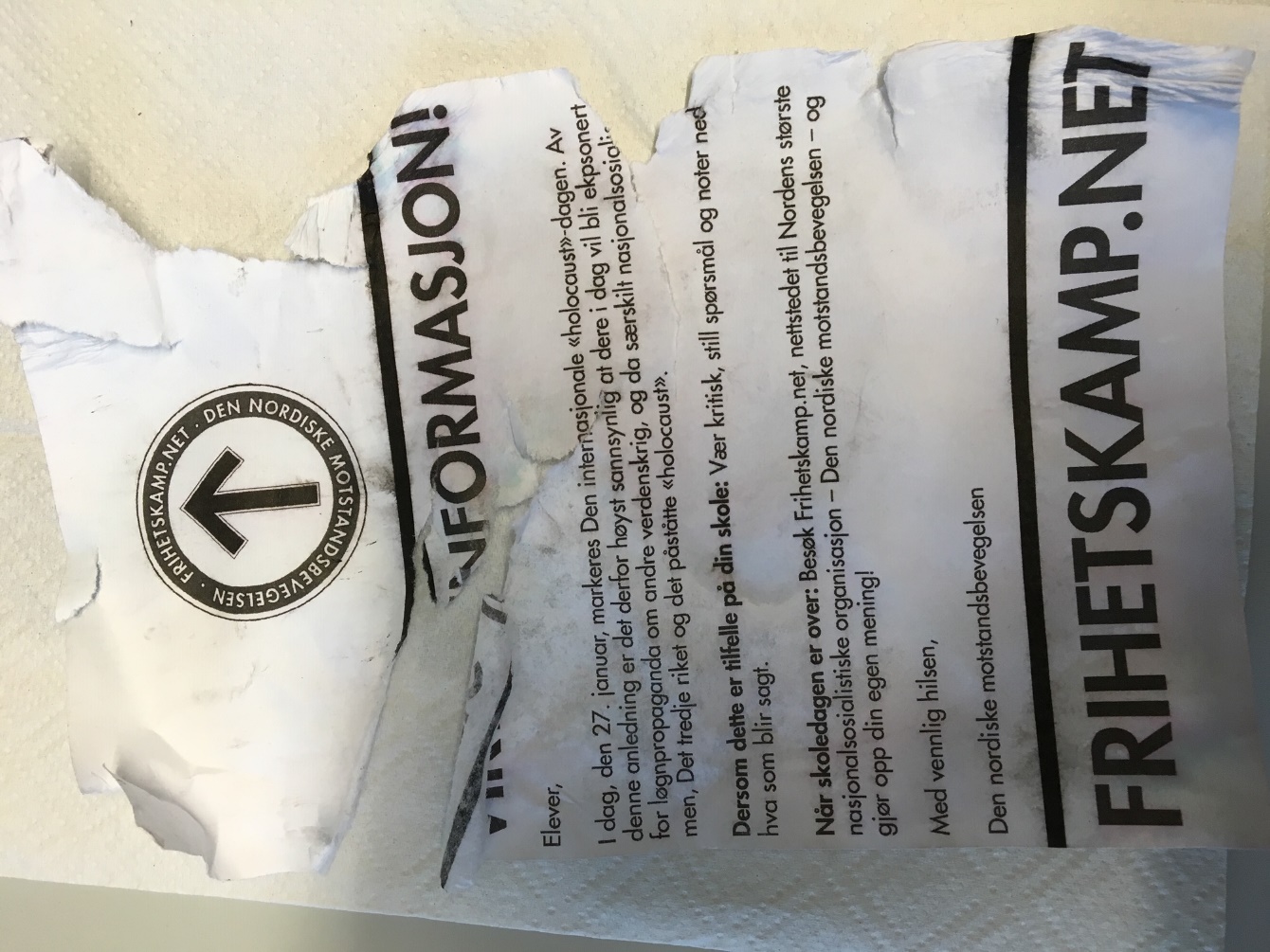 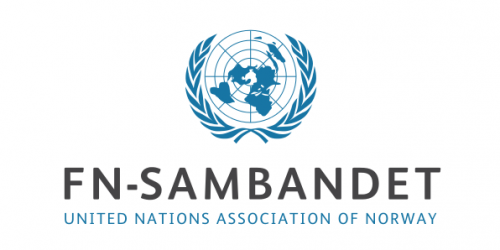 [Speaker Notes: Flyer funnet ved en videregående skole i Oslo, januar 2016. Hva slags dokument er dette?]
1. Det var ikke så ille.
Det var ikke så mange som døde i konsentrasjonsleirene som blir anslått 
Man lyver om det riktige tallet, som var nærmere 300.000 i følge de som fornekter.
Dette baseres på dokumentet (et brev fra Bad Arolsen) til høyre. Denne informasjonen er om tyske jøder, og Røde kors tilbakeviste gyldigheten til brevet i 1975
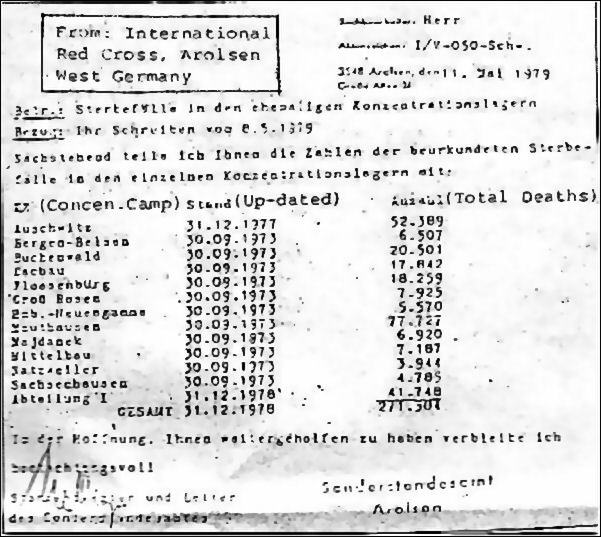 Faksimile: Røde Kors
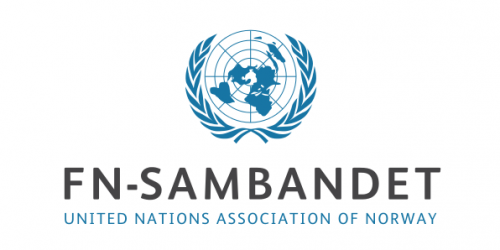 [Speaker Notes: Eksempel: https://www.thestudentroom.co.uk/showthread.php?t=3864989]
2. Det var ingen leire.
Det var aldri noen konsentrasjonsleirer. 
Ruinene av de aktuelle byggene har blitt plassert der i ettertid av andre (sionister, kommunister, New World Order, Illumminati, listen er lang)
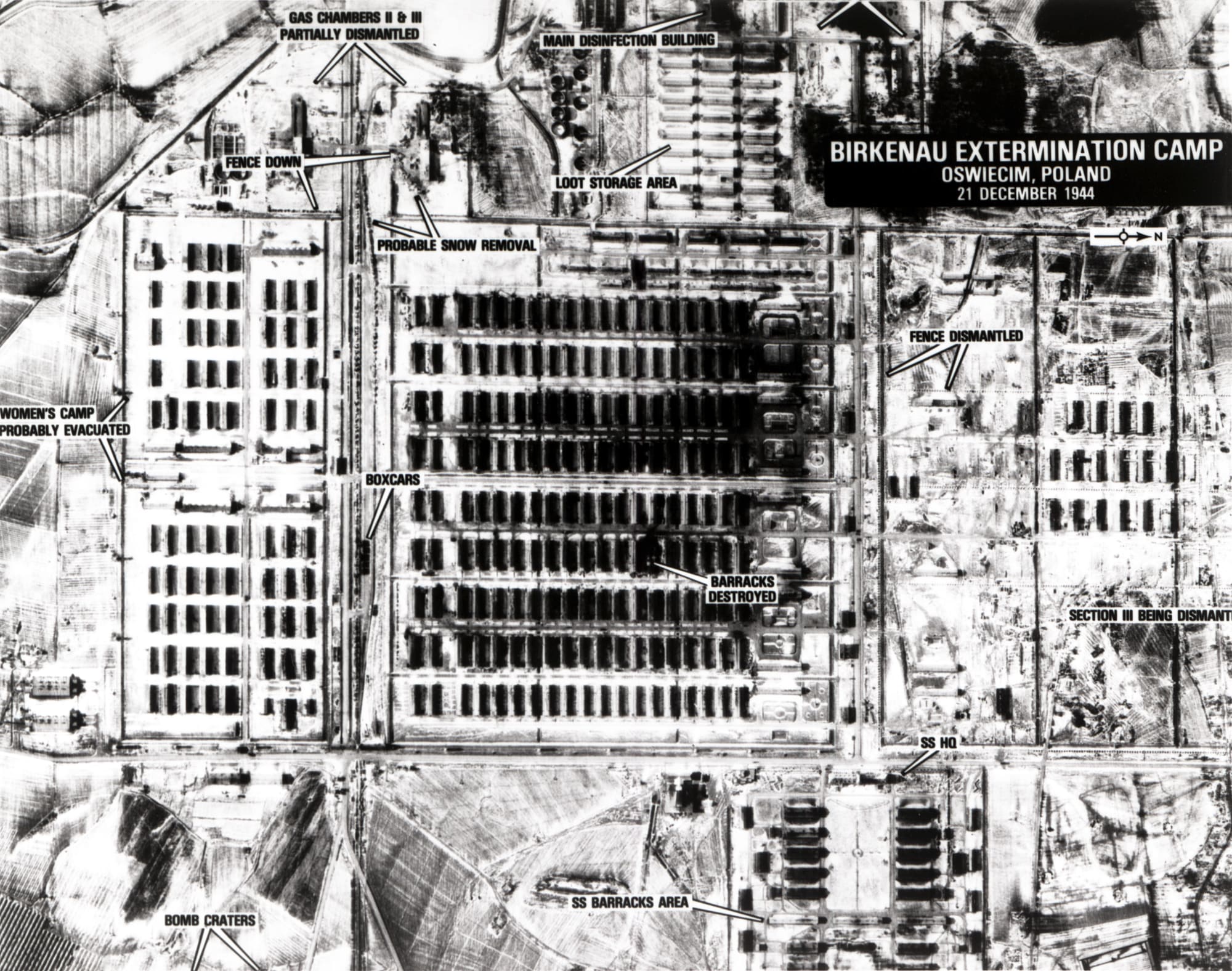 Foto: Gallerie Bilderwelt / Getty Images
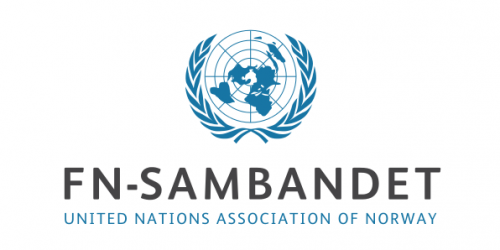 3. Det var i hvert fall ingen gasskammer!
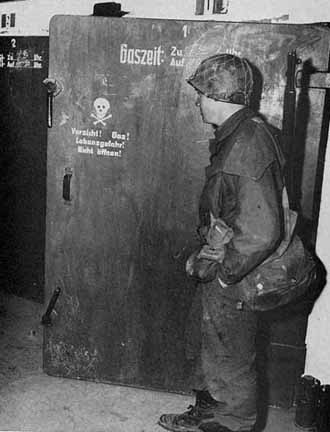 Gasskamrene var til avlusing av store mengder mennesker
Ikke noe mer. Rene praktiske løsninger
De tilsynelatende manglende empiriske restene (gass, leveranser, planer, bilder) tilsier at det var ingen gasskammer i bruk.
Klarer ikke helt å svare på hvorfor togene bare kom og kom og kom. Ingen dro. (så mange millioner dør ikke av seg selv)
Foto: Ukjent / Getty Images
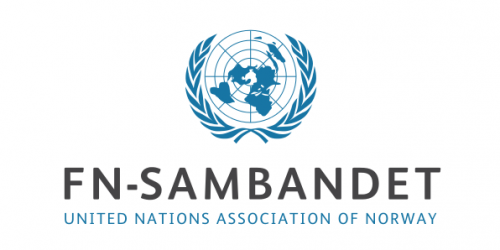 4. Andre var like ille.
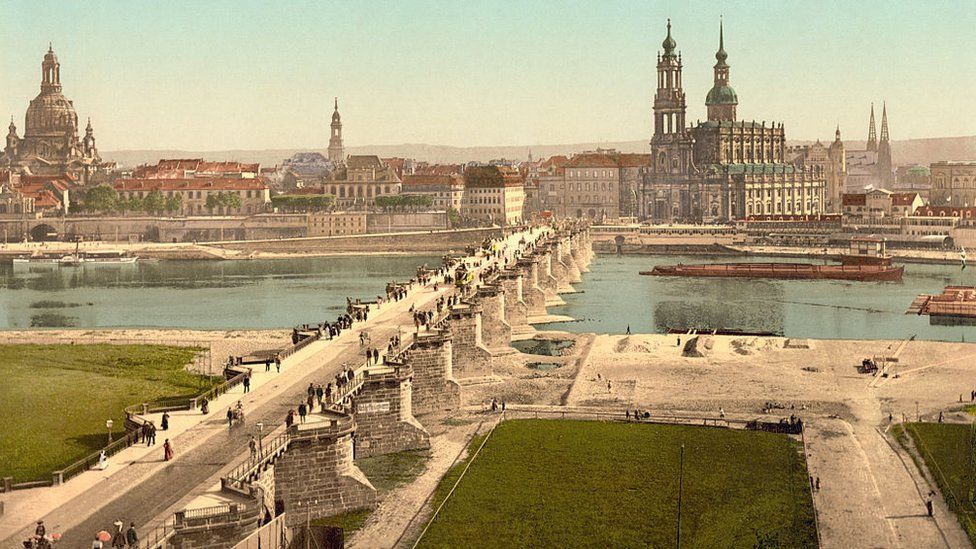 To eksempler:
De allierte bombet Dresden og drepte tusenvis av flyktninger og en av barokkens viktigste byer – uten at noen ble stilt til rette for det
Stalins folkemord på alle som jobbet med nazistene etter andre verdenskrig, og alle motstandere for øvrig.
Foto: Ukjent / Getty Images
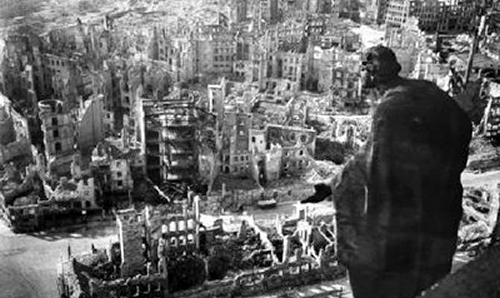 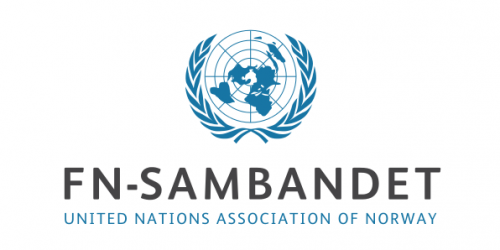 Foto: Ukjent / Getty Images
[Speaker Notes: Eksempel: https://www.crunchyroll.com/forumtopic-936349/mein-kampf-sold-out-in-germany. Se post av DanteVStheWorld 19.01.2016. Inkluderer også brevet fra røde kors.

Mer om bombingen av Dresden: https://www.vg.no/nyheter/utenriks/i/opQnoK/75-aar-siden-infernoet-i-dresden-bombingen-fortsatt-omdiskutert og https://www.bbc.com/news/world-europe-51448486]
Holocaust fant sted.
Subjektive bevis:
Fortellinger fra de overlevende, 
Fortellinger fra de som så det skje
Vitneuttalelser fra Nurembergrettsaken/krigs-oppgjøret
Objektive bevis:
Demografiske endring i Øst-Europa
Tyske lover og offisielle dokumenter
Leirene
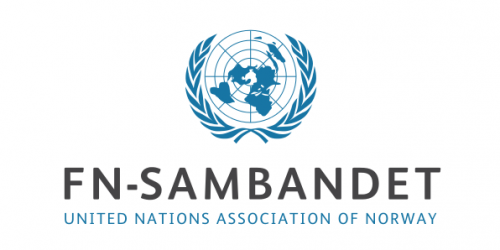